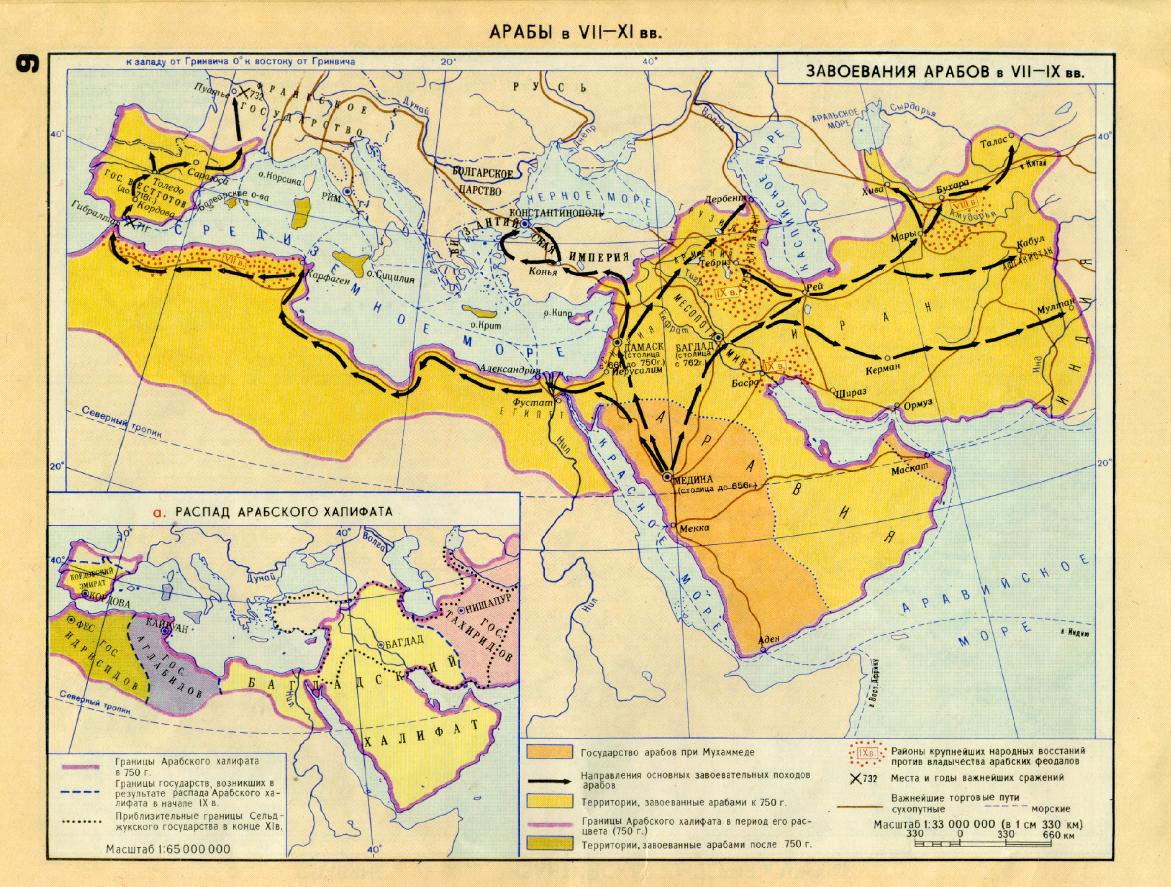 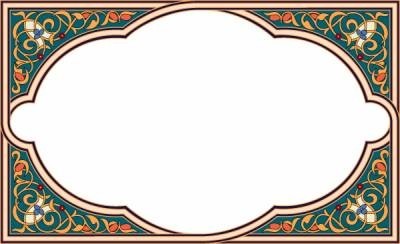 Культура странАрабского халифата.
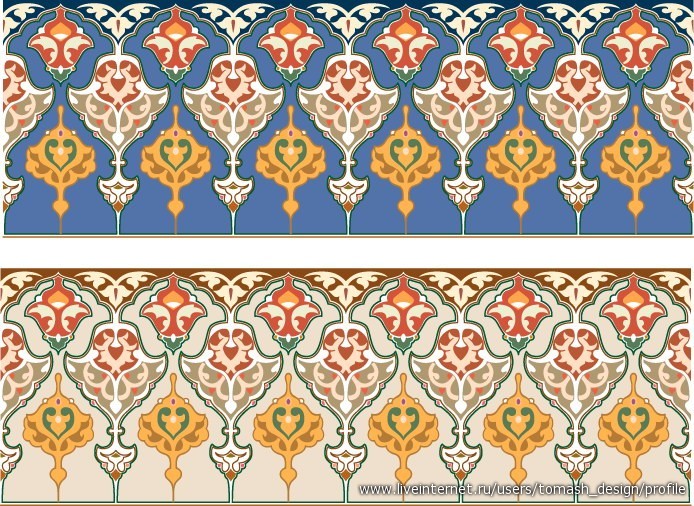 6 класс.
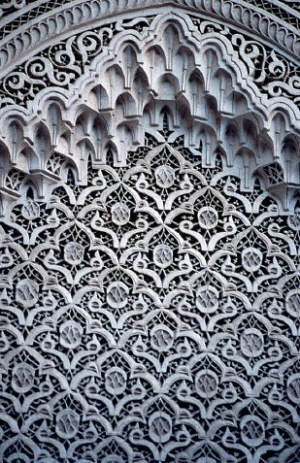 План урока:
Образование.
Наука.
Литература.
Искусство.
Значение культуры халифата.
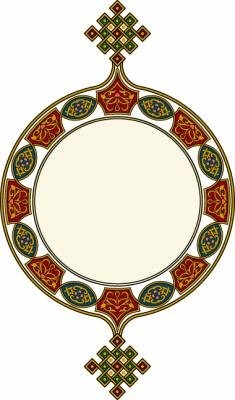 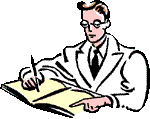 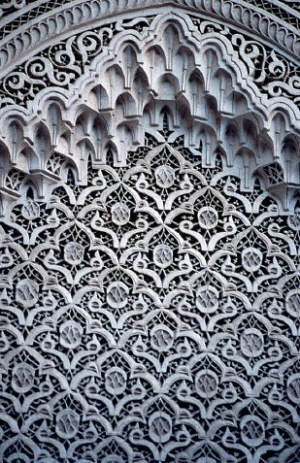 Беседа ученых в медресе.
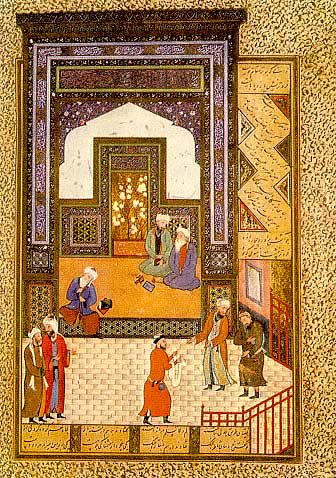 Мечеть – мусульманский храм.
Медресе – мусульманская школа
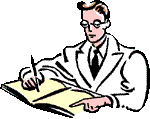 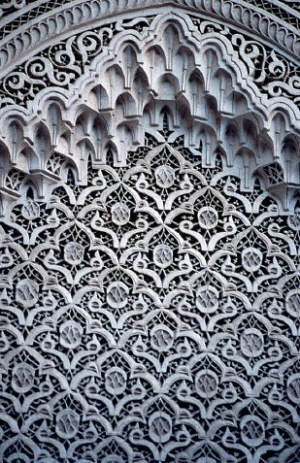 «Дом мудрости» в Багдаде.
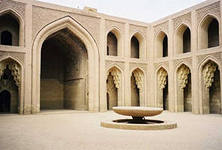 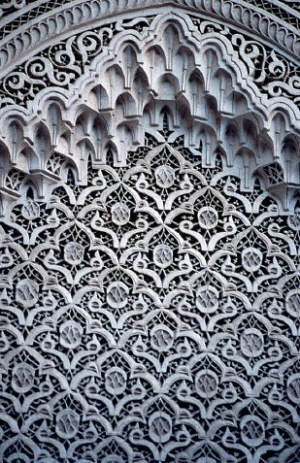 Арабские цифры.
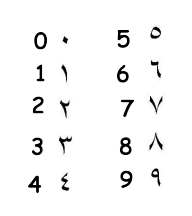 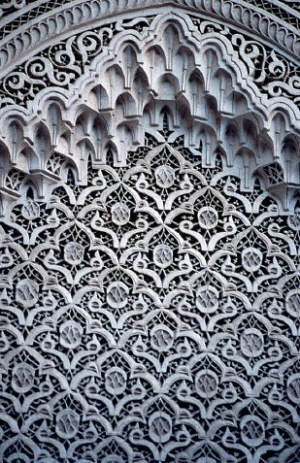 Ахмед аль-Бируни (973 -1048гг)
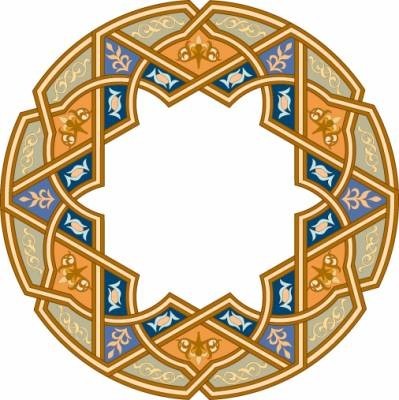 Высказал догадку, что центром нашей Вселенной является Солнце, а Земля движется вокруг него.
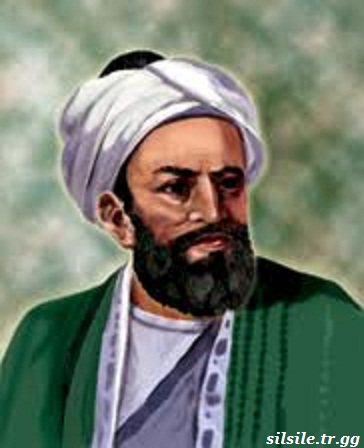 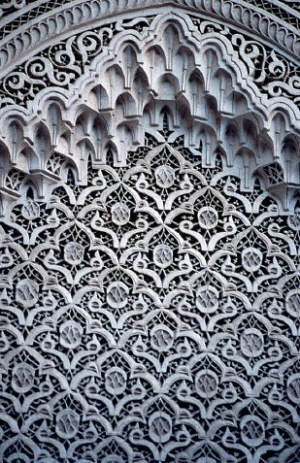 Ибн Сина – Авиценна(980 – 1037 гг)
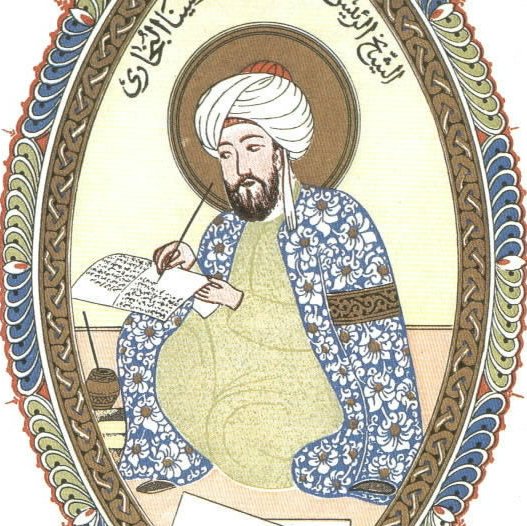 Философ, астроном,поэт,
   врач.
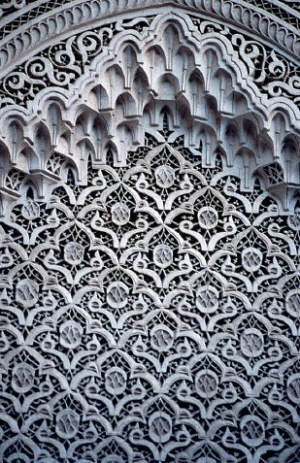 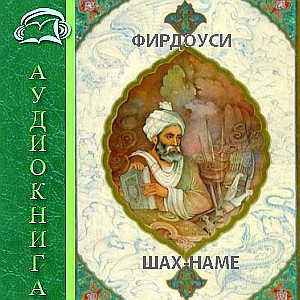 Фирдоуси(934 -1020 гг)
Лишь в разуме счастье, беда без него,   Лишь разум - богатство, нужда без него.
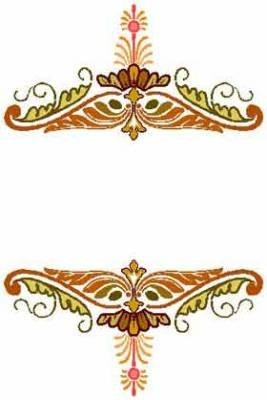 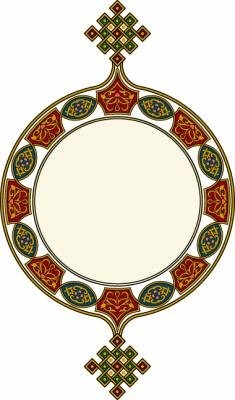 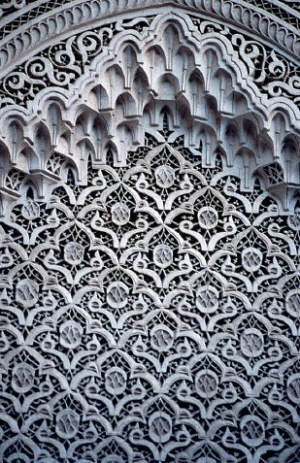 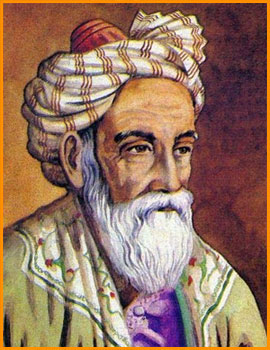 Омар Хайам(1048 -1131 гг)
В день завтрашний нельзя сегодня заглянуть,Одна лишь мысль о нем стесняет мукой грудь.Кто знает, много ль дней тебе прожить осталось?Не трать их попусту, благоразумен будь.
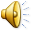 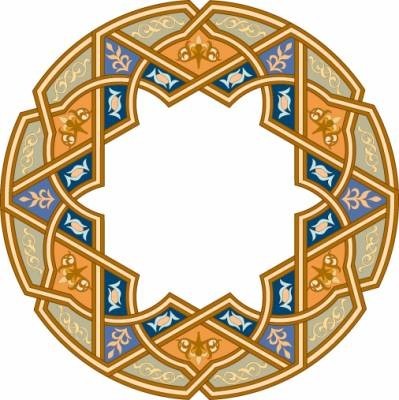 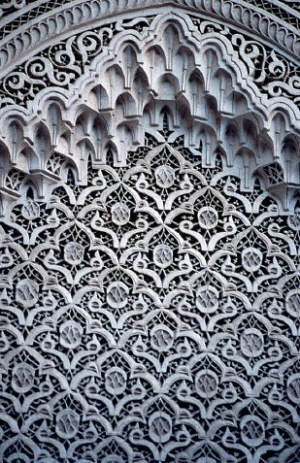 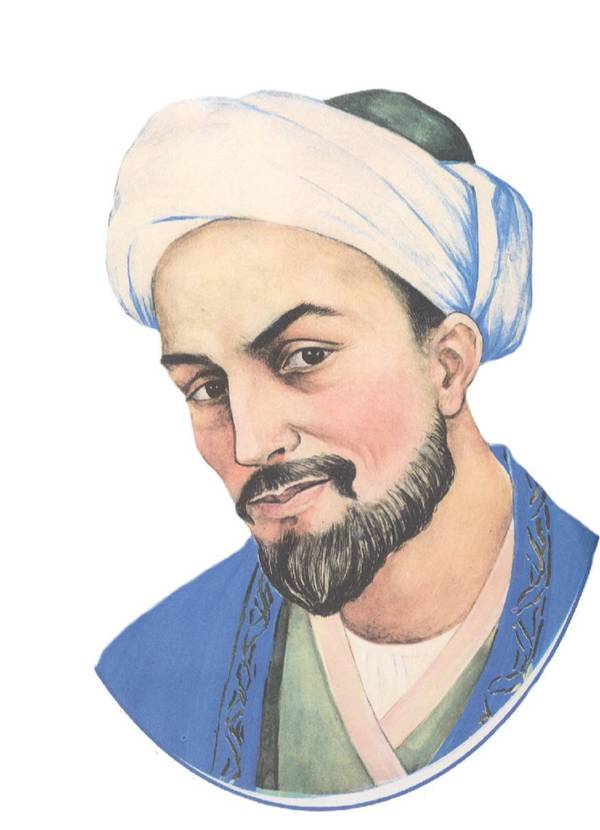 Абд Аллах Саади              (1181—1291 гг)
Знать меру следует во всем, везде.
С тем, кто свои заблуждения возвел в правоту, Лучше не спорь, нелегко исцелить слепоту. Сердце такого подобно кривому зерцалу: Все исказит и в ничто превратит красоту.
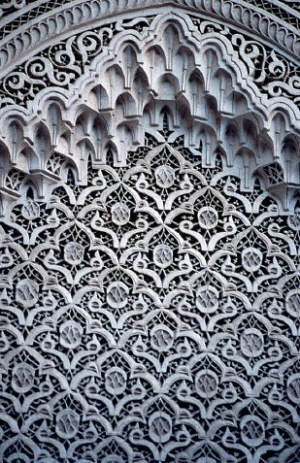 Альгамбра – дворец эмира в Гранаде.
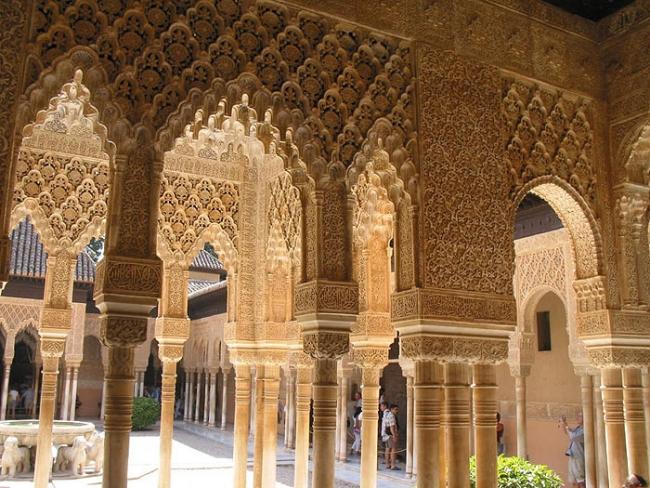 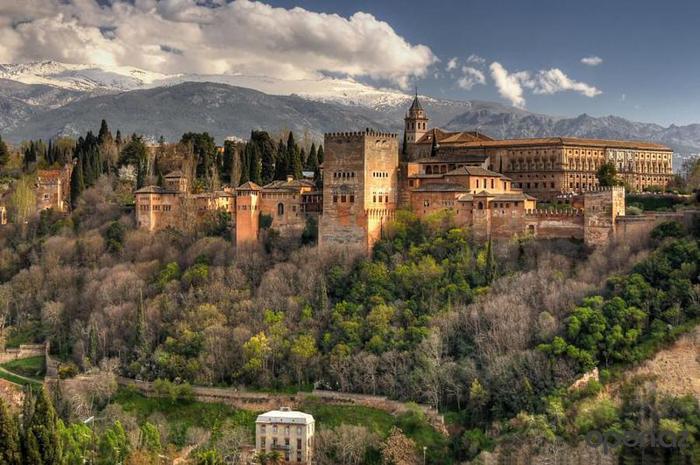 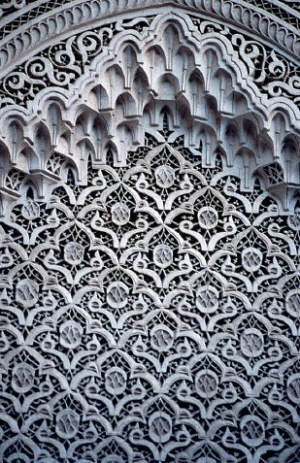 Кордова.
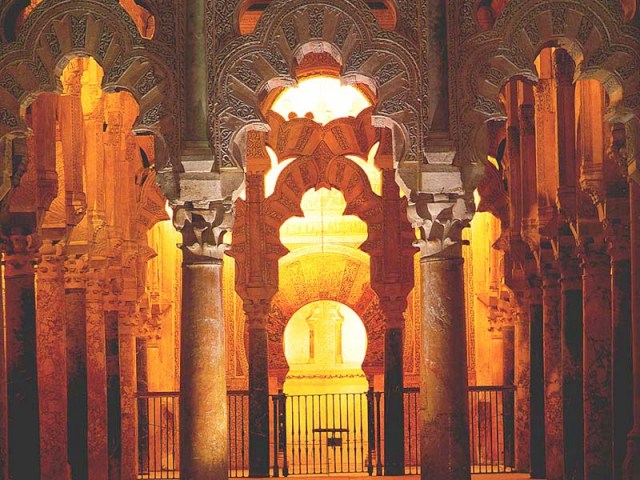 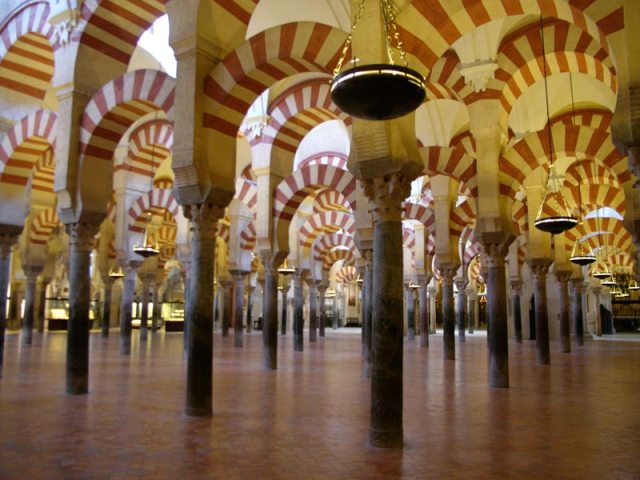 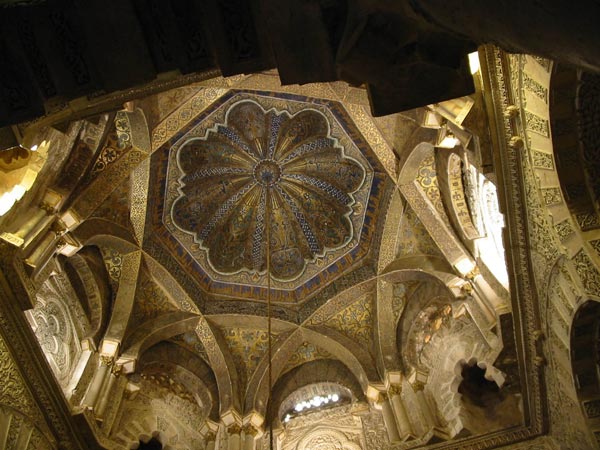 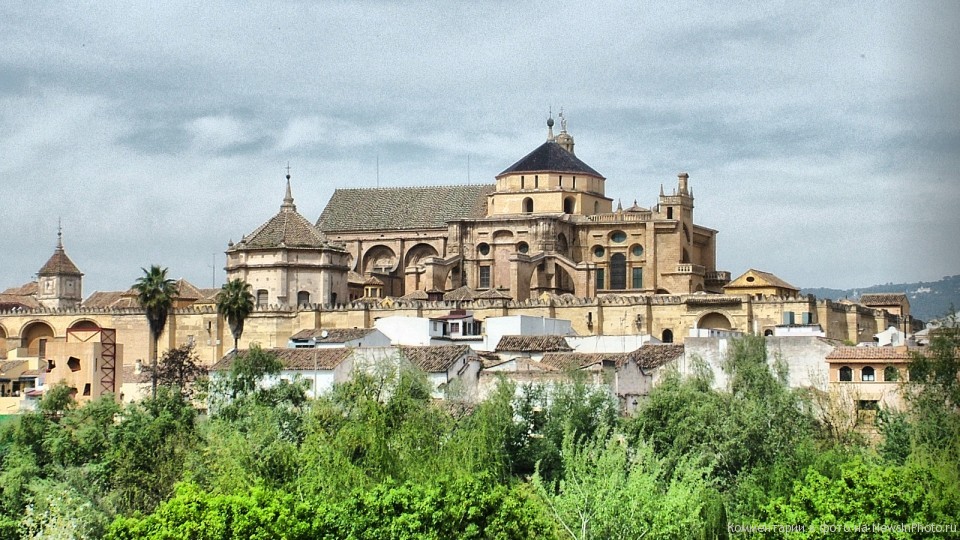 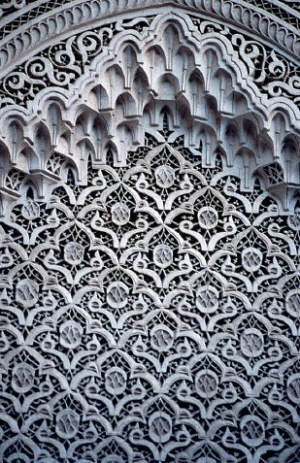 Бухара.
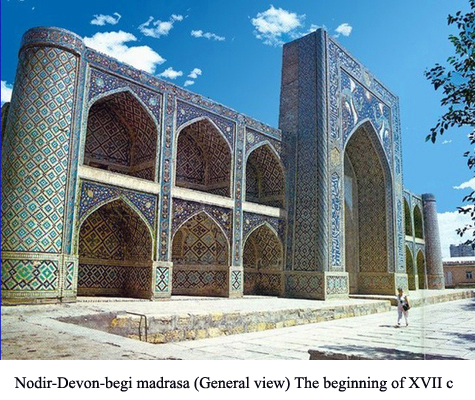 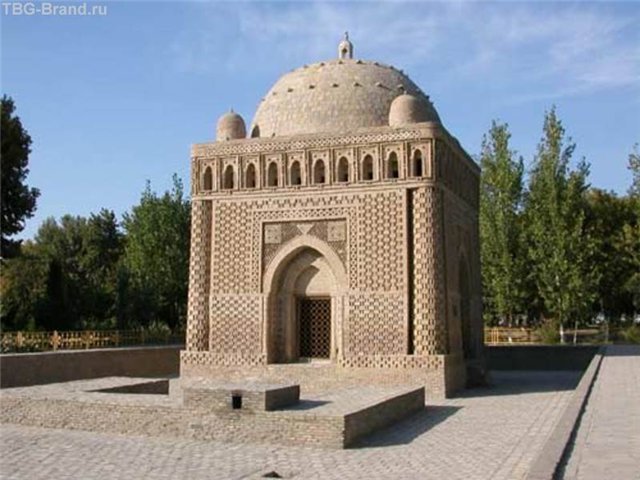 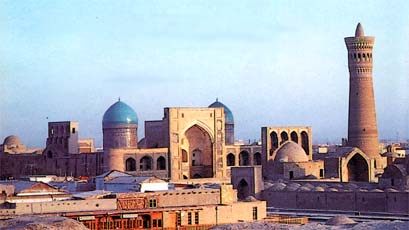 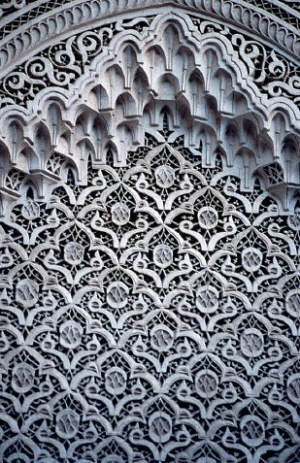 Стамбул.
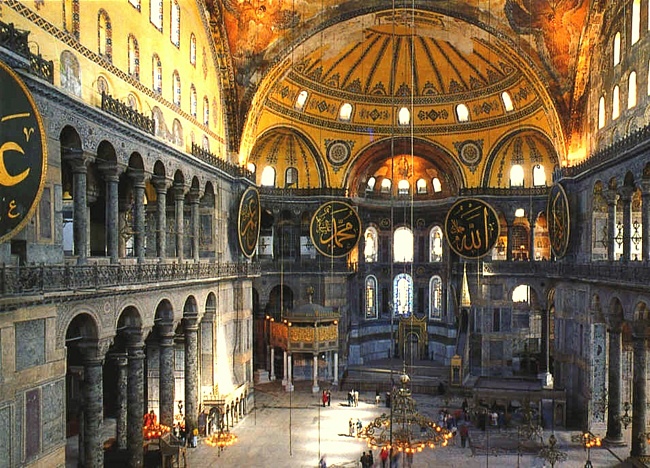 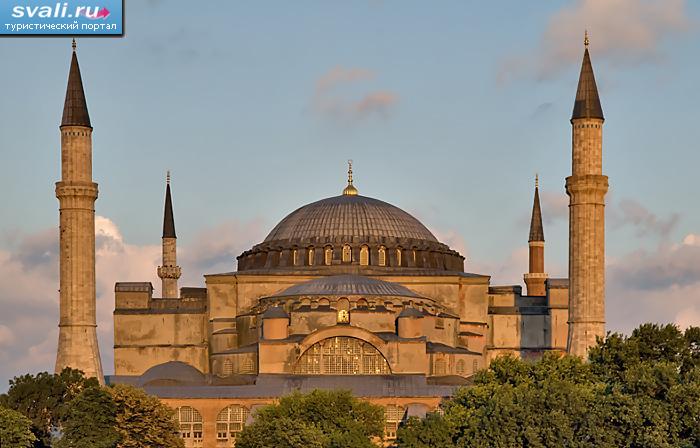 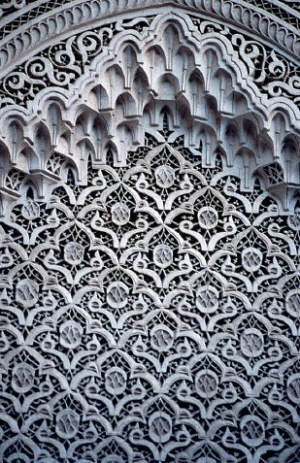 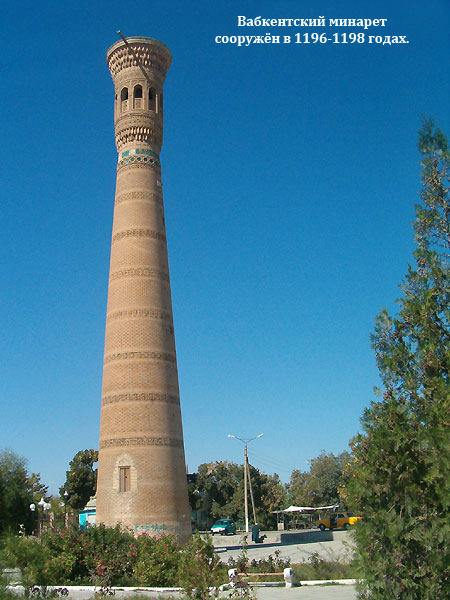 Минарет – высокая башня для произне-сения муллой молитв.
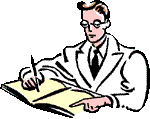 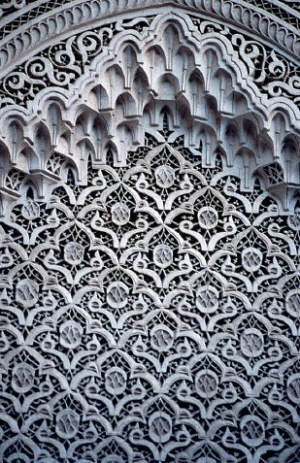 Арабеска – геометрический рисунок.
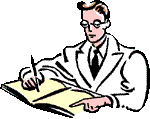 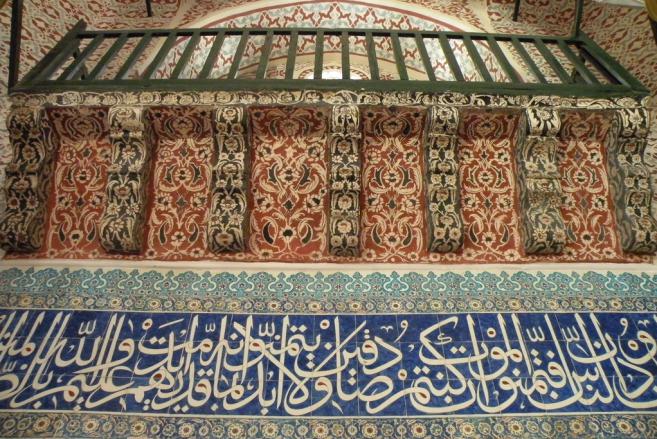 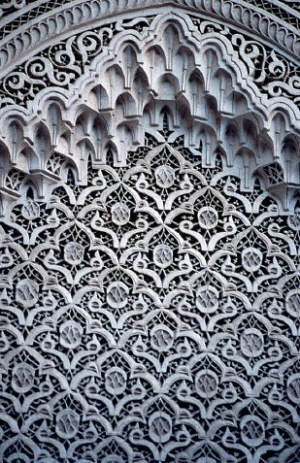 Изделия ремесла.
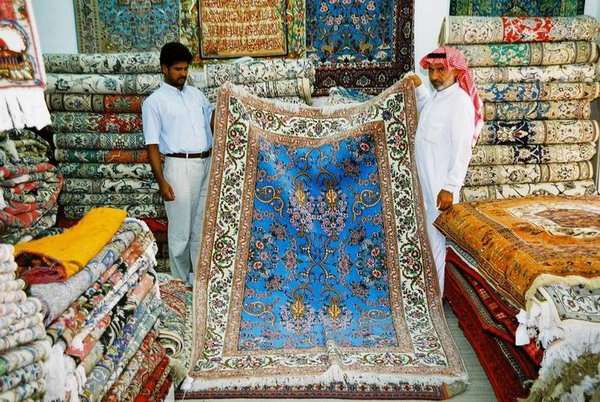 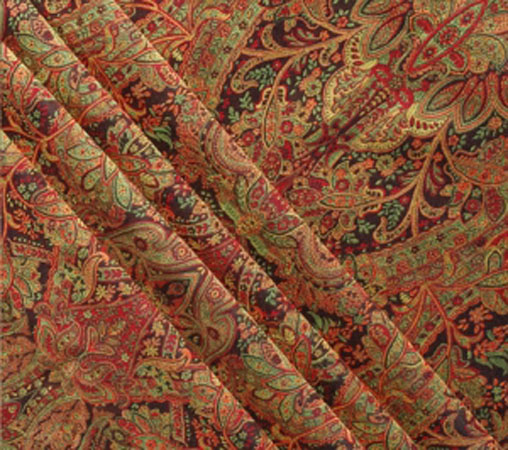 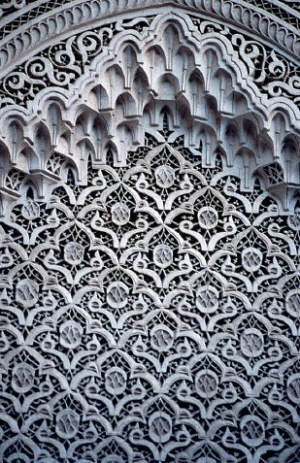 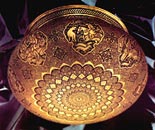 Изделия ремесла.
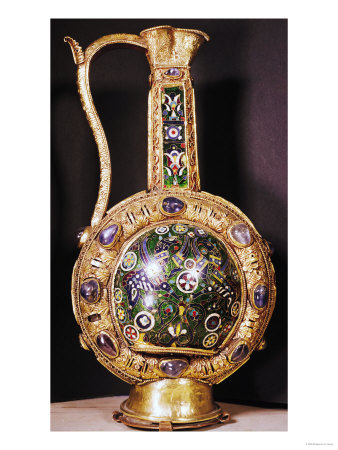 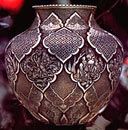 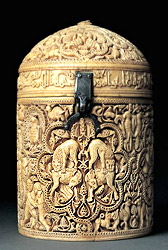 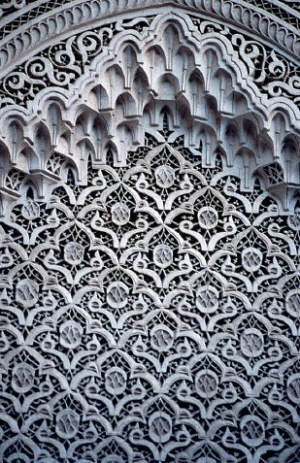 Дамасская сталь.
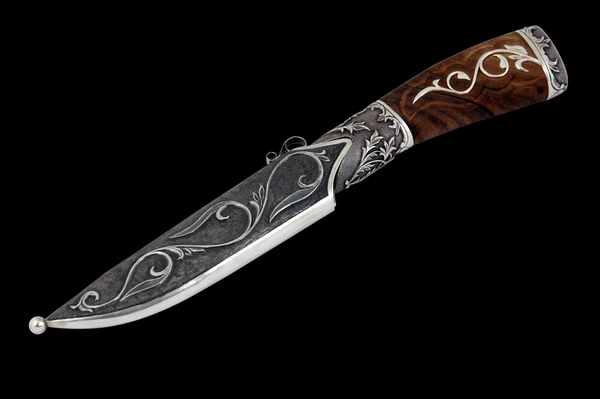 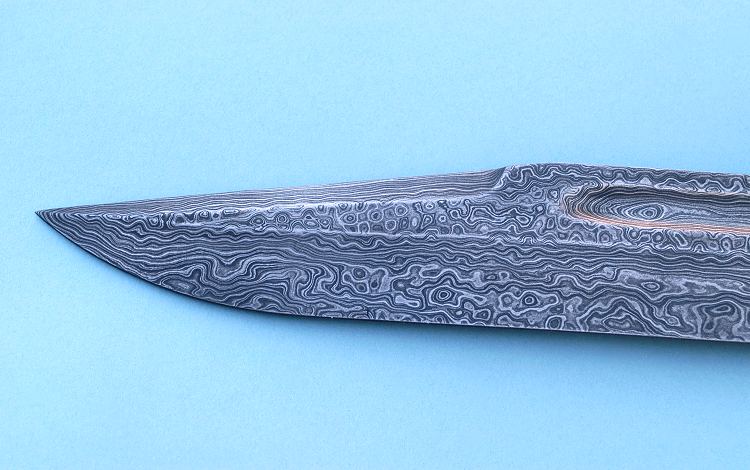 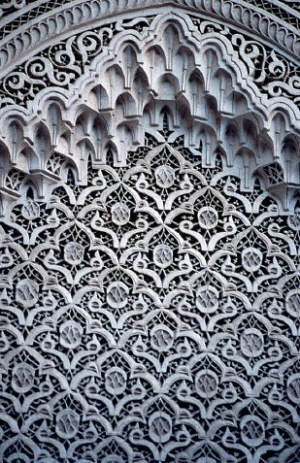 Домашнее задание:
§ 10  вопросы 2, 4, 5
Повторить  понятия по теме «Арабы». 
Принести контурные карты.
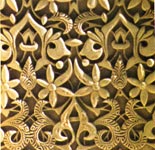 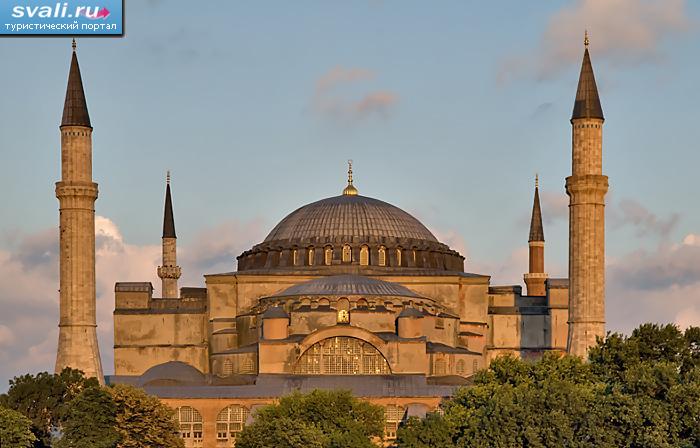 «Сердце Чечни»
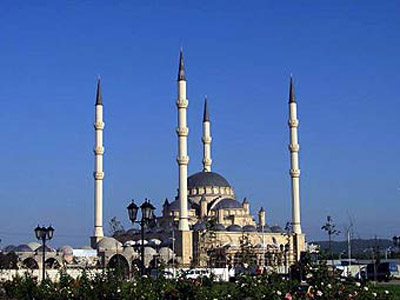 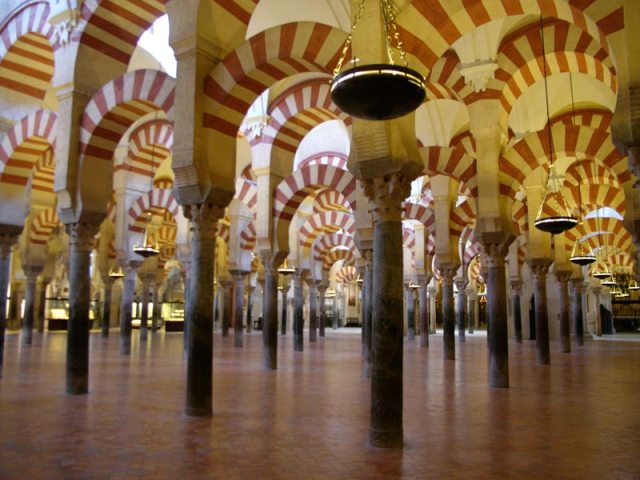 «Сердце Чечни»
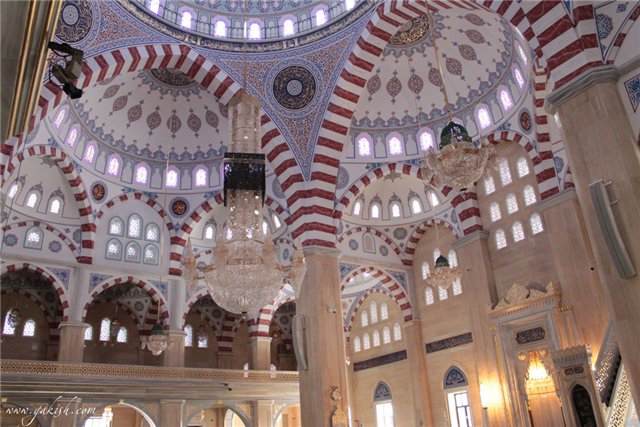